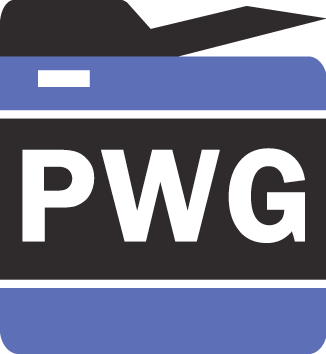 ®
The Printer Working Group
IPP Workgroup Session
November 4, 2015
PWG F2F Meeting
Somewhere in the Ether...
Copyright © 2015 The Printer Working Group. All rights reserved. The IPP Everywhere and PWG logos are registered trademarks of the IEEE-ISTO.
Agenda
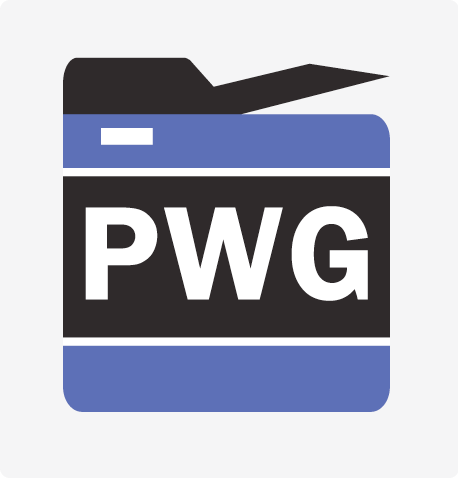 ®
November 4, 2015
Copyright © 2015 The Printer Working Group. All rights reserved. The IPP Everywhere and PWG logos are registered trademarks of the IEEE-ISTO.
Charter
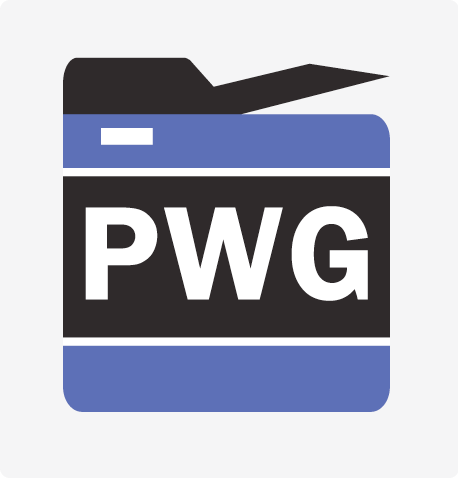 ®
The Internet Printing Protocol (IPP) workgroup is chartered with the maintenance of IPP, the IETF IPP registry, and to support new clients, network architectures, and service bindings for MFDs and Imaging Systems
In addition, we maintain the IETF Finisher MIB, Job MIB, and Printer MIB registries, and handle synchronization with changes in IPP
Copyright © 2015 The Printer Working Group. All rights reserved. The IPP Everywhere and PWG logos are registered trademarks of the IEEE-ISTO.
Officers
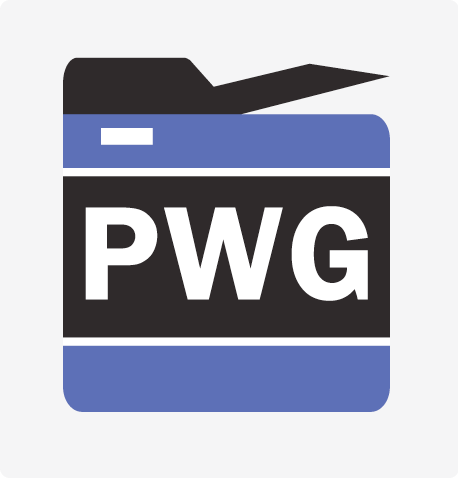 ®
IPP WG Co-Chairs:
Paul Tykodi (TCS)
Ira McDonald (High North)
IPP WG Secretary:
Michael Sweet (Apple)
IPP WG Document Editors:
Ira McDonald (High North) – IPP System Service (SYSTEM), IETF IPP/1.1, IEEE IPP/2.0
Michael Sweet (Apple) – IPP System Service (SYSTEM), IETF IPP/1.1, IEEE IPP/2.0
Copyright © 2015 The Printer Working Group. All rights reserved. The IPP Everywhere and PWG logos are registered trademarks of the IEEE-ISTO.
Status (1/2)
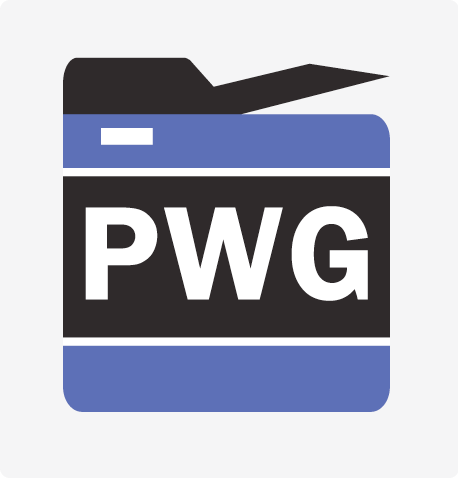 ®
IETF RFCs in development:
IETF IPP/1.1: Encoding and Transport (obsoletes RFC 2910/3382)					- Stable Draft, AD Sponsor
IETF IPP/1.1: Model and Semantics (obsoletes RFC 2911/3381/3382)					- Stable Draft, AD Sponsor
PWG Specifications in development:
IPP Everywhere Printer Self-Certification Manual 1.0 (SELFCERT)					- Stable, WG Last Call Complete
IPP System Service (SYSTEM)	- Interim Draft
Copyright © 2015 The Printer Working Group. All rights reserved. The IPP Everywhere and PWG logos are registered trademarks of the IEEE-ISTO.
Status (2/2)
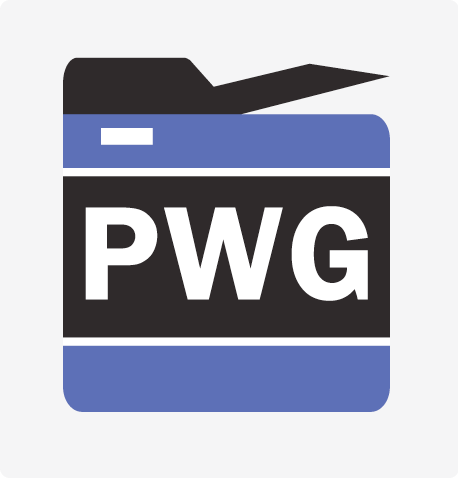 ®
Recent Full (IEEE) Standard:
PWG 5100.12-2015: IPP 2.0, 2.1, and 2.2
Recent Candidate Standards:
PWG 5100.19-2015: IPP Implementor's Guide v2.0 (IG)
PWG 5100.18-2015: IPP Shared Infrastructure Extensions (INFRA)
Recent IETF RFCs:
RFC 7612: LDAP Schema for Printer Services
RFC 7472: IPP over HTTPS Transport Binding and “ipps” URI Scheme
Up-to-date pending IANA registrations online:
http://www.pwg.org/ipp/ipp-registrations.xml
Continue to maintain this in parallel for new specifications
(New) Github repository:
https://github.com/istopwg/ippregistry
Copyright © 2015 The Printer Working Group. All rights reserved. The IPP Everywhere and PWG logos are registered trademarks of the IEEE-ISTO.
IETF IPP/1.1 Updates
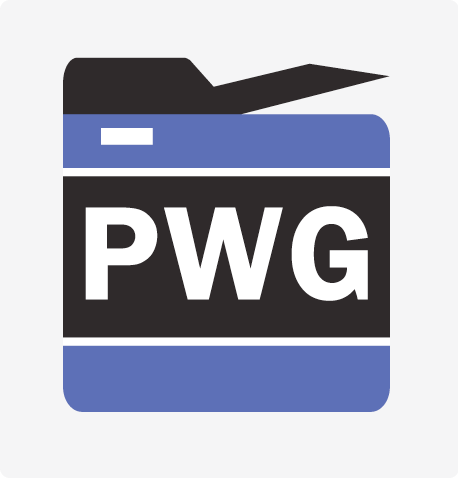 ®
Developing two new RFCs to replace (obsolete) RFCs 2910, 2911, 3381 (deprecated job progress attributes), and 3382 (collection attribute syntax)
Stable drafts:
http://tools.ietf.org/html/draft-sweet-rfc2910bis
http://tools.ietf.org/html/draft-sweet-rfc2911bis
Drafts are being AD-sponsored by Barry Leiba, IETF ART Director, for publication as IETF Proposed Standard
RFCs will eventually be advanced to IETF Internet Standard through status change (IETF process)
Proposed schedule:
IETF Last Call - Q4 2015/Q1 2016
IESG Approval - Q1/Q2 2016
Copyright © 2015 The Printer Working Group. All rights reserved. The IPP Everywhere and PWG logos are registered trademarks of the IEEE-ISTO.
IPP Everywhere Printer Self-Certification (SELFCERT)
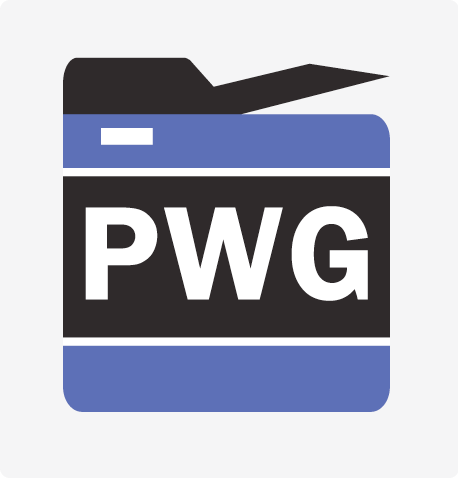 ®
Current stable draft, tools, and web site content:
http://ftp.pwg.org/pub/pwg/ipp/wd/wd-ippeveselfcert10-20151009.pdf
http://www.pwg.org/ipp/everywhere.html (for tools)
http://beta.pwg.org/ippeveselfcert (submission form)
http://beta.pwg.org/printers (printer list)
(New) Github repository for tools:
https://github.com/istopwg/ippeveselfcert
Program changes:
Due to ISTO legal feedback, self-certification program (and use of logo) is now limited to PWG members
No more reviewers - web site form validates self-certification results and publishes new printers immediately
Proposed schedule:
PWG Last Call starting today
Copyright © 2015 The Printer Working Group. All rights reserved. The IPP Everywhere and PWG logos are registered trademarks of the IEEE-ISTO.
Demo of Self-Certification
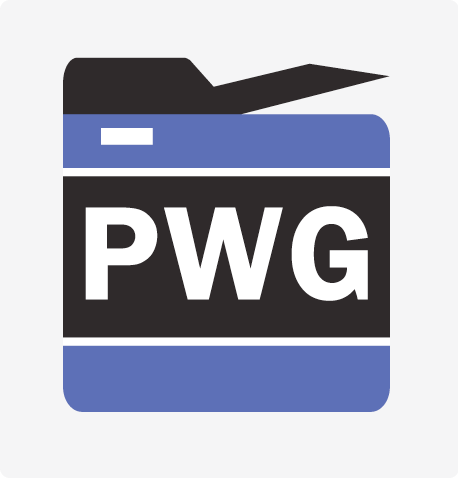 ®
Copyright © 2015 The Printer Working Group. All rights reserved. The IPP Everywhere and PWG logos are registered trademarks of the IEEE-ISTO.
IPP System Service (SYSTEM)
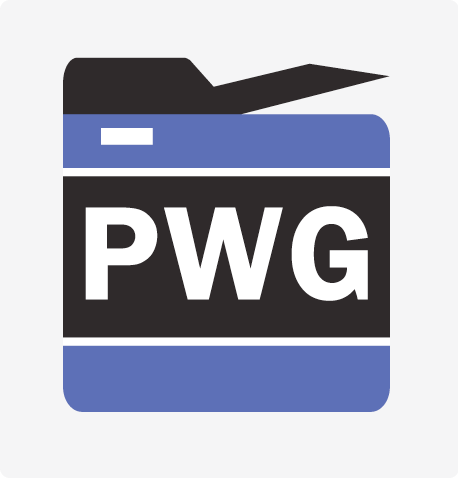 ®
Current interim draft at:
http://ftp.pwg.org/pub/pwg/ipp/wd/wd-ippsystem10-20151102-rev.pdf
Proposed Schedule:
Prototype draft in Q1 2016
Copyright © 2015 The Printer Working Group. All rights reserved. The IPP Everywhere and PWG logos are registered trademarks of the IEEE-ISTO.
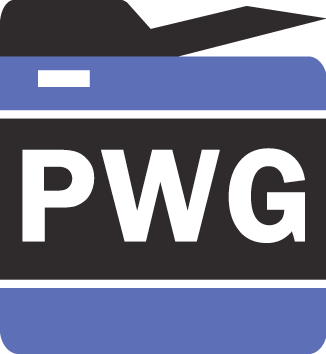 ®
The Printer Working Group
Next Steps
Copyright © 2015 The Printer Working Group. All rights reserved. The IPP Everywhere and PWG logos are registered trademarks of the IEEE-ISTO.
Next Steps
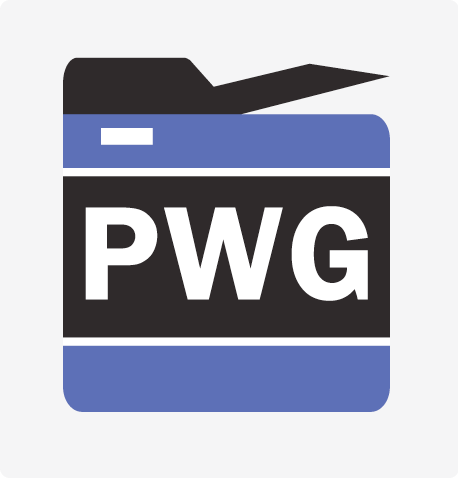 ®
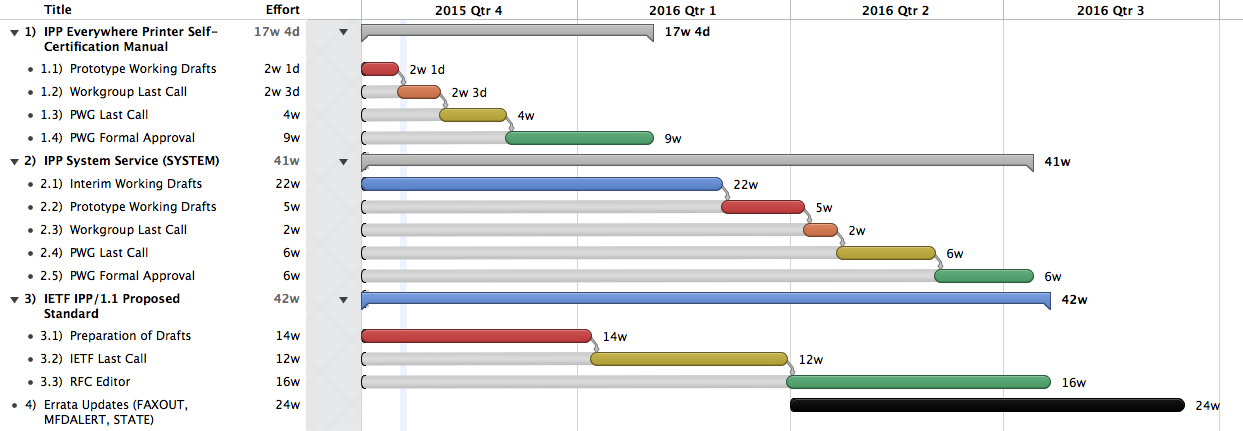 Copyright © 2015 The Printer Working Group. All rights reserved. The IPP Everywhere and PWG logos are registered trademarks of the IEEE-ISTO.
Next Steps
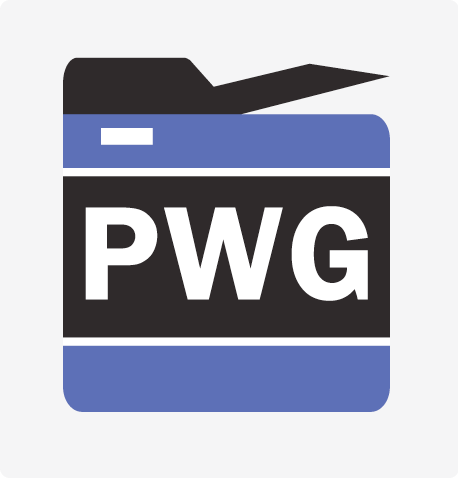 ®
IPP Everywhere Printer Self-Certification Manual 1.0
PWG Last Call starting today
IPP System Service (Mike/Ira)
Prototype working draft in Q1 2016
Advance IPP/1.1 to IETF Proposed Standard
IETF Last Call in Q1 2016
IETF process to advance to Internet Standard once published...
Copyright © 2015 The Printer Working Group. All rights reserved. The IPP Everywhere and PWG logos are registered trademarks of the IEEE-ISTO.
More Information
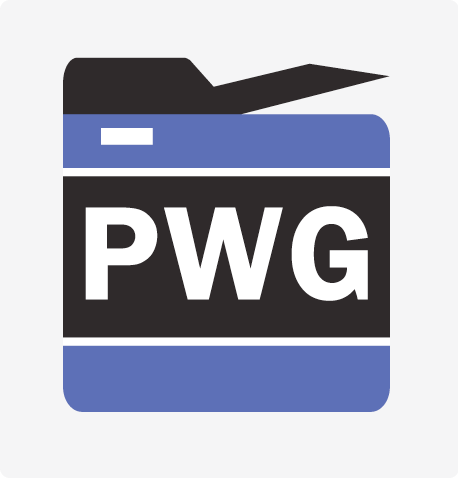 ®
We welcome participation from all interested parties
IPP Working Group web page
http://www.pwg.org/ipp/index.html 
Subscribe to the IPP mailing list 
https://www.pwg.org/mailman/listinfo/ipp
IPP WG holds bi-weekly phone conferences announced on the IPP mailing list
Next conference calls November 16 and 30, 2015 at 3pm ET
Held on same weeks of Imaging Device Security WG
Copyright © 2015 The Printer Working Group. All rights reserved. The IPP Everywhere and PWG logos are registered trademarks of the IEEE-ISTO.